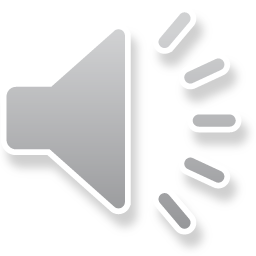 扁平化PPT模板
POWERPOINT TEMPLATE
目录
Inset your subtitle here. This is a good space for a short subtitle
1
此处输入您的标题文字
此处输入您的标题文字
2
此处输入您的标题文字
3
此处输入您的标题文字
4
PART 01
Sed ut persp iciatis unde omnis iste natus error sit volupt atem accu santium dolor emque laudan tium, totam rem aperiam eaque ipsa quae ab illo inventore
输入您的标题文字
Inset your subtitle here. This is a good space for a short subtitle
输入您的标题文字
Sed ut persp iciatis unde omnis iste natus error sit volupt atem accu santium dolor emque laudan tium, totam rem aperiam, eaque ipsa quae ab illo inventore veritatis et quasi architecto beatae vitae dolor sit dicta sunt explicabo.
Sed ut persp iciatis unde omnis iste natus beatae viate
Sed ut persp iciatis unde omnis iste natus veatae
Sed ut persp iciatis unde omnis iste natus
输入您的标题文字
Inset your subtitle here. This is a good space for a short subtitle
Sed ut persp iciatis unde omnis iste natus error sit volupt atem accusantium dolor emque laudan tium, totam rem aperiam, eaque ipsa quae ab illo inventore veritatis et quasi architecto beatae vitae dicta sunt explicabo.
1
Sed ut persp iciatis unde omnis iste natus error sit volupt atem accusantium dolor emque laudan tium, totam rem aperiam, eaque ipsa quae ab illo inventore veritatis et quasi architecto beatae vitae dicta sunt explicabo.
2
输入您的标题文字
输入您的标题文字
Sed ut persp iciatis unde omnis iste natus error sit volupt atem accusantium dolor emque laudan tium, totam rem aperiam, eaque ipsa quae ab illo inventore veritatis et quasi architecto beatae vitae dicta sunt explicabo.
3
输入您的标题文字
Sed ut persp iciatis unde omnis iste natus error sit volupt atem accusantium dolor emque laudan tium, totam rem aperiam, eaque ipsa quae ab illo inventore veritatis et quasi architecto beatae vitae dicta sunt explicabo.
输入您的标题文字
4
输入您的标题文字
Inset your subtitle here. This is a good space for a short subtitle
About Us
Sed ut persp iciatis unde omnis iste natus error sit volupt atem accusantium
Project History
Sed ut persp iciatis unde omnis iste natus error sit volupt atem accusantium
08 Mar 2015 -  09:00 AM
08 Mar 2015 -  02:00 PM
09 Mar 2015 -  09:30 AM
08 Mar 2015 -  03:30 PM
Services
Sed ut persp iciatis unde omnis iste natus error sit volupt atem accusantium
Projects Overview
Sed ut persp iciatis unde omnis iste natus error sit volupt atem accusantium
输入您的标题文字
Inset your subtitle here. This is a good space for a short subtitle
John Harrison
Michael Bruce
Sara Brown
Norton Sherman
Executive Director
General Manager
Technical Manager
Senior Web Developer
输入您的标题文字
Inset your subtitle here. This is a good space for a short subtitle
输入您的标题文字
输入您的标题文字
Sed ut persp iciatis unde omnis iste natus error sit volupt atem accusantium dolor emque laudan tium, totam rem aperiam, eaque ipsa quae ab illo inventore veritatis et quasi architecto beatae vitae dicta sunt explicabo.
Sed ut persp iciatis unde omnis iste natus error sit volupt atem accusantium dolor emque laudan tium, totam rem aperiam, eaque ipsa quae ab illo inventore veritatis et quasi architecto beatae vitae dicta sunt explicabo.
$6,125,000
$8,475,000
54%
78%
2013
2015
0%
50%
100%
0%
50%
100%
PART 02
Sed ut persp iciatis unde omnis iste natus error sit volupt atem accu santium dolor emque laudan tium, totam rem aperiam eaque ipsa quae ab illo inventore
输入您的标题文字
Inset your subtitle here. This is a good space for a short subtitle
Mary Johnson
Laila Peterson
Jack Henson
Natasha Bosch
Web Design Manager
Software Engineer
Media Specialist
Marketing Manager
输入您的标题文字
Inset your subtitle here. This is a good space for a short subtitle
John Harrison / Executive Director
输入您的标题文字
Creativity
Sed ut persp iciatis unde omnis iste natus error sit volupt atem accusantium dolor emque laudan tium, totam rem aperiam, eaque ipsa quae ab illo
Leading a team
Management
Experience
输入您的标题文字
Inset your subtitle here. This is a good space for a short subtitle
输入您的标题文字
输入您的标题文字
输入您的标题文字
输入您的标题文字
Sed ut persp iciatis unde omnis iste natus error sit volupt atem accusantium dolor emque laudan tium, totam rem aperiam, eaque ipsa quae ab illo inventore veritatis
Sed ut persp iciatis unde omnis iste natus error sit volupt atem accusantium dolor emque laudan tium, totam rem aperiam, eaque ipsa quae ab illo inventore veritatis
Sed ut persp iciatis unde omnis iste natus error sit volupt atem accusantium dolor emque laudan tium, totam rem aperiam, eaque ipsa quae ab illo inventore veritatis
Sed ut persp iciatis unde omnis iste natus error sit volupt atem accusantium dolor emque laudan tium, totam rem aperiam, eaque ipsa quae ab illo inventore veritatis
输入您的标题文字
Inset your subtitle here. This is a good space for a short subtitle
Social Media Marketing
Sed ut persp iciatis unde omnis iste natus error sit volupt atem accusantium dolor emque laudan tium, totam rem aperiam, eaque ipsa quae ab illo
Game Applications
Sed ut persp iciatis unde omnis iste natus error sit volupt atem accusantium dolor emque laudan tium, totam rem aperiam, eaque ipsa quae ab illo
Copy Writing
Sed ut persp iciatis unde omnis iste natus error sit volupt atem accusantium dolor emque laudan tium, totam rem aperiam, eaque ipsa quae ab illo
Audio Production
Sed ut persp iciatis unde omnis iste natus error sit volupt atem accusantium dolor emque laudan tium, totam rem aperiam, eaque ipsa quae ab illo
Policy, Management & Planning
Sed ut persp iciatis unde omnis iste natus error sit volupt atem accusantium dolor emque laudan tium, totam rem aperiam, eaque ipsa quae ab illo
Business Photography
Sed ut persp iciatis unde omnis iste natus error sit volupt atem accusantium dolor emque laudan tium, totam rem aperiam, eaque ipsa quae ab illo
PART 03
Sed ut persp iciatis unde omnis iste natus error sit volupt atem accu santium dolor emque laudan tium, totam rem aperiam eaque ipsa quae ab illo inventore
输入您的标题文字
Inset your subtitle here. This is a good space for a short subtitle
Trustable leadership
Good Driving Skills
Sed ut persp iciatis unde omnis iste natus error sit volupt
Sed ut persp iciatis unde omnis iste natus error sit volupt.
Sed ut persp iciatis unde omnis iste natus error sit volupt dolor sita
Good & Trustable Staff
Sed ut persp iciatis unde omnis iste natus error sit volupt
Sed ut persp iciatis unde omnis iste natus error sit volupt
Loan or Investment
Sed ut persp iciatis unde omnis iste natus error sit volupt
输入您的标题文字
Inset your subtitle here. This is a good space for a short subtitle
Rebranding Your Company
Sed ut persp iciatis unde omnis iste natus error sit volupt atem accusantium dolor emque laudan tium, totam rem
Energize Your Operations
Sed ut persp iciatis unde omnis iste natus error sit volupt atem accusantium dolor emque laudan tium, totam rem
Digitalize Your Business
Sed ut persp iciatis unde omnis iste natus error sit volupt atem accusantium dolor emque laudan tium, totam rem
Your Company Growth
Sed ut persp iciatis unde omnis iste natus error sit volupt atem accusantium dolor emque laudan tium, totam rem
输入您的标题文字
Inset your subtitle here. This is a good space for a short subtitle
Unique Social Content
Sed ut persp iciatis unde omnis iste natus error sit volu p the atem accusantium dolor emque laudan
Custom-Built Face Book Page
Sed ut persp iciatis unde omnis iste natus error sit vol up the atem accusantium dolor emque laudan
Full Media Management
Sed ut persp iciatis unde omnis iste natus error si volupt atem accusantium dolor emque lau
Custom-Built Twitter Page
Sed ut persp iciatis unde omnis iste natus error si volupt atem accusantium dolor emque lau
Social Marketing Analytics
Sed ut persp iciatis unde omnis iste natus error sit volu p the atem accusantium dolor emque laudan
Making Social Media Strategy
Sed ut persp iciatis unde omnis iste natus error sit vol up the atem accusantium dolor emque laudan
输入您的标题文字
Inset your subtitle here. This is a good space for a short subtitle
$2,456,000
$4,656,000
25%
44%
2011
2012
0%
50%
100%
0%
50%
100%
$6,125,000
$8,475,000
54%
78%
2013
2014
0%
50%
100%
0%
50%
100%
输入您的标题文字
Inset your subtitle here. This is a good space for a short subtitle
Present
Sed ut persp iciatis unde om nis iste natus error
Fire & Launch
Sed ut persp iciatis unde om nis iste natus error
Sketch
Sed ut persp iciatis unde om nis iste natus error
Presentation
Sed ut persp iciatis unde om nis iste natus error
Deliver
Sed ut persp iciatis unde om nis iste natus error
Concept
Sed ut persp iciatis unde om nis iste natus error
Research
Sed ut persp iciatis unde om nis iste natus error
PART 04
Sed ut persp iciatis unde omnis iste natus error sit volupt atem accu santium dolor emque laudan tium, totam rem aperiam eaque ipsa quae ab illo inventore
输入您的标题文字
Inset your subtitle here. This is a good space for a short subtitle
$2,456,000
$3,980,000
$4,520,000
$7,324,000
30%
52%
60%
72%
Canada
Germany
United Kingdom
United States
"Sed ut persp iciatis unde omnis iste natus error sit volupt atem accus
"Sed ut persp iciatis unde omnis iste natus error sit volupt atem accus
"Sed ut persp iciatis unde omnis iste natus error sit volupt atem accus
"Sed ut persp iciatis unde omnis iste natus error sit volupt atem accus
输入您的标题文字
Inset your subtitle here. This is a good space for a short subtitle
Lorem Episdoe Title
Sed ut persp iciatis unde omnis iste natus error sit volupt atem accusantium dolor emque laudan tium, totam rem aperiam, eaque ipsa quae ab illo inventore veritatis et quasi architecto beatae vitae dicta sunt explicabo.
1
Lorem Episdoe Title
Sed ut persp iciatis unde omnis iste natus error sit volupt atem accusantium dolor emque laudan tium, totam rem aperiam, eaque ipsa quae ab illo inventore veritatis et quasi architecto beatae vitae dicta sunt explicabo.
2
Lorem Episdoe Title
Sed ut persp iciatis unde omnis iste natus error sit volupt atem accusantium dolor emque laudan tium, totam rem aperiam
Lorem Episdoe Title
Sed ut persp iciatis unde omnis iste natus error sit volupt atem accusantium dolor emque laudan tium, totam rem aperiam, eaque ipsa quae ab illo inventore veritatis et quasi architecto beatae vitae dicta sunt explicabo.
3
输入您的标题文字
Inset your subtitle here. This is a good space for a short subtitle
2012
24 Sep
15 Nov
输入您的标题文字
输入您的标题文字
Sed ut persp iciatis unde omnis iste natus error sit volupt atem accusantium dolor emque laudan tium, totam rem aperiam, eaque ipsa quae ab illo inventore veritatis et quasi
Sed ut persp iciatis unde omnis iste natus error sit volupt atem accusantium dolor emque laudan tium, totam rem aperiam, eaque ipsa quae ab illo inventore veritatis et quasi
Gen. Construction Process
25%
8 Oct
2013
0%
50%
100%
28 Jan
输入您的标题文字
Sed ut persp iciatis unde omnis iste natus error sit volupt atem accusantium dolor emque laudan tium, totam rem aperiam, eaque ipsa quae ab illo inventore veritatis et quasi mtotam rem aperi am, eaque ipsa quae ab illo inven tore .
输入您的标题文字
Sed ut persp iciatis unde omnis iste natus error sit volupt atem accusantium dolor emque laudan tiu mtotam rem aperiam, eaque ipsa quae ab illo inven tore veritatis et quasi
2014
输入您的标题文字
85%
11 Apr
0%
50%
100%
31 Dec
Status of Project
Sed ut persp iciatis unde omnis iste natus error sit volupt atem accusantium dolor emque laudan tium, totam rem aperiam, eaque ipsa quae ab illo inventore veritatis et quasi mtotam rem aperia m, eaque ipsa quae ab illo inven tore .
输入您的标题文字
Sed ut persp iciatis unde omnis iste natus error sit volupt atem accusantium dolor emque laudan tium, totam rem aperiam, eaque ipsa quae ab illo inventore veritatis et quasi
输入您的标题文字
Inset your subtitle here. This is a good space for a short subtitle
Lorem Episdoe
Lorem Episdoe
Lorem Episdoe
25%
32%
43%
Lorem Episdoe
Lorem Episdoe
Lorem Episdoe
0%
50%
100%
Sed ut persp iciatis unde omnis iste natus error sit volupt atem accusantium dolor emque laudan tium, totam rem aperiam, eaque ipsa quae ab illo inventore veritatis
Sed ut persp iciatis unde omnis iste natus error sit volupt atem accusantium dolor emque laudan tium, totam rem aperiam, eaque ipsa quae ab illo inventore veritatis
Sed ut persp iciatis unde omnis iste natus error sit volupt atem accusantium dolor emque laudan tium, totam rem aperiam, eaque ipsa quae ab illo inventore veritatis
输入您的标题文字
Inset your subtitle here. This is a good space for a short subtitle
Social Networking
Finance Activities
Online Video Watching
Communicating
Web Coding
25%
33%
17%
64%
69%
Sed ut persp iciatis unde omnis iste natus error sit volupt atem accusantium dolor emque laudan tium, totam rem aperiam
Sed ut persp iciatis unde omnis iste natus error sit volupt atem accusantium dolor emque laudan tium, totam rem aperiam
Sed ut persp iciatis unde omnis iste natus error sit volupt atem accusantium dolor emque laudan tium, totam rem aperiam
Sed ut persp iciatis unde omnis iste natus error sit volupt atem accusantium dolor emque laudan tium, totam rem aperiam
Sed ut persp iciatis unde omnis iste natus error sit volupt atem accusantium dolor emque laudan tium, totam rem aperiam
感谢您的聆听
POWERPOINT TEMPLATE
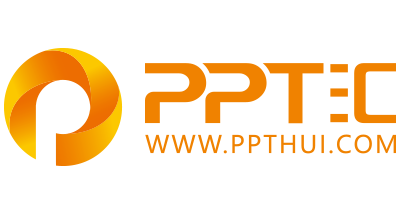 上万精品PPT模板全部免费下载
PPT汇    www.ppthui.com
PPT模板下载：www.ppthui.com/muban/            行业PPT模板：www.ppthui.com/hangye/
工作PPT模板：www.ppthui.com/gongzuo/         节日PPT模板：www.ppthui.com/jieri/
PPT背景图片： www.ppthui.com/beijing/            PPT课件模板：www.ppthui.com/kejian/
[Speaker Notes: 模板来自于 https://www.ppthui.com    【PPT汇】]
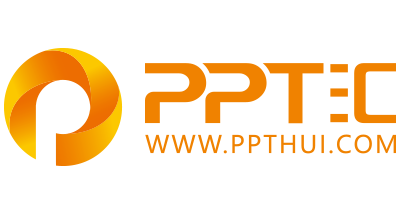 10000+套精品PPT模板全部免费下载
www.ppthui.com
PPT汇

PPT模板下载：www.ppthui.com/muban/            行业PPT模板：www.ppthui.com/hangye/
工作PPT模板：www.ppthui.com/gongzuo/         节日PPT模板：www.ppthui.com/jieri/
党政军事PPT：www.ppthui.com/dangzheng/     教育说课课件：www.ppthui.com/jiaoyu/
PPT模板：简洁模板丨商务模板丨自然风景丨时尚模板丨古典模板丨浪漫爱情丨卡通动漫丨艺术设计丨主题班会丨背景图片

行业PPT：党政军事丨科技模板丨工业机械丨医学医疗丨旅游旅行丨金融理财丨餐饮美食丨教育培训丨教学说课丨营销销售

工作PPT：工作汇报丨毕业答辩丨工作培训丨述职报告丨分析报告丨个人简历丨公司简介丨商业金融丨工作总结丨团队管理

More+
[Speaker Notes: 模板来自于 https://www.ppthui.com    【PPT汇】]